El Instituto ofrece los Programas de Filosofía y Licenciatura en Filosofía  en Medellín y una versión diferente de la Licenciatura en Filosofía en la  Seccional Oriente. Así como también programas de Doctorado y Maestría  en Medellín. Estamos comprometidos con la excelencia como valor  integrante de las dinámicas académicas, el desarrollo de publicaciones, y  la programación de seminarios y conferencias, para exponer resultados  investigativos y generar espacios públicos de comprensión y apropiación  de la filosofía. Nuestros profesores e investigadores contribuyen desde su  saber a fortalecer comprensiones diversas de las realidades local,  departamental, nacional y mundial, y nuestros estudiantes reciben una  formación pluralista, orientada a la autonomía.
En el año 2019 contamos con 658 estudiantes matriculados:
Y con 32 estudiantes de posgrados:
Como resultado de sus procesos de formación, el Instituto graduó en 2019,  72 estudiantes:
En el Instituto estamos comprometidos con la creación de nuevos  programas, como la Maestría virtual en Ética y enseñanza de la ética, a la  par que trabajamos por el mejoramiento permanente de los ya existentes,  con actividades como la renovación de registros calificados y los procesos  de autoevaluación con fines de acreditación. Es de resaltar, como evidencia  de esto, que el 11 de diciembre de 2019 nuestro Doctorado en Filosofía  recibió por parte del Ministerio de Educación Nacional la Orden a la  Educación Superior y a la Fe pública “Luis López de Mesa”.
Internacionalización. 
Coordinador: Ósmar Gaviria

El Instituto tiene varios convenios para la realización de actividades  propias de la internacionalización:
Universidad de Giessen (Alemania)
Universidad de Jena (Alemania)
Universidad de Zaragoza (España)
Universidad Nacional Autónoma de México.
CREPUQ, convenio interinstitucional con las universidades de la  región de Quebec.
En el año 2019, una de nuestras estudiantes realizó una estancia de  intercambio en la universidad de Quebec, en Montreal (Canadá) y otra  extendió su permanencia en la universidad de Giessen (Alemania); de esta  misma universidad recibimos cuatro estudiantes de intercambio.
Los profesores del Instituto de Filosofía hicieron presencia en diversas universidades del exterior: Universidad de Londres – Reino UnidoConsejo superior de investigaciones científicas CSIC -EspañaUniversidad Nacional Autónoma de MéxicoJustus Liebig Universität Giessen - AlemaniaUniversidad de Friburgo - AlemaniaDepartment of Spanish and Portuguese – New York University -USAUniversidad Complutense de Madrid - España. A estos lugares fueron como investigadores invitados, conferencistas y profesores.
El Centro de estudios filosóficos y humanísticos es un proyecto que se gesta entre el Instituto de Filosofía, la Escuela Interamericana de Bibliotecología y la biblioteca Carlos Gaviria Díaz. El proyecto surge como cumplimiento del compromiso que la universidad adquirió con el testamento de Luis López de Mesa, quien donó a la universidad su biblioteca personal, solicitando a cambio que se creara una sala de estudios filosóficos. Dada la iniciativa de la actual administración de la biblioteca de crear colecciones patrimoniales partiendo de las donaciones de las bibliotecas de los profesores recientemente fallecidos Guillermo Hoyos Vásquez, Jairo Escobar Moncada, Carlos Gaviria Díaz y Beatriz Restrepo Gallego, hemos asumido con los otros dos socios el reto de poner a disposición del público un espacio físico en el quinto piso de la biblioteca Carlos Gaviria Díaz para que estas colecciones personales puedan ser consultadas. Durante el año 2019 concluyó la clasificación de la biblioteca personal del profesor Guillermo Hoyos Vásquez. 	Curador: Juan David Gómez
Es de resaltar el compromiso, tanto de docentes como de estudiantes en la ejecución de proyectos de investigación, cuya comunicación y difusión tienen el apoyo de nuestras revistas Estudios de Filosofía (revista de profesores) y Versiones (revista de estudiantes).
Aportes más significativos	por
temáticas	estratégica
Aportes  más significativos por temáticas estratégicas
Docencia
Docencia
Pregrado
Idiomas
Prácticas Medellín
(Coordinadora: Diana Melisa Paredes Oviedo)
Posgrados
Coordinador	Doctorado:	Carlos	Mario	Vanegas	Zubiría,  Coordinador Maestría: Luis Felipe Piedrahíta Ramírez
Extensión
(Coordinadora: Lily García Vásquez)
Investigación
(Coordinador: Carlos Andrés Garzón Rodríguez)
En el 2019 el Instituto de Filosofía contó con tres grupos reconocidos por  Colciencias (dos internos y uno interinstitucional) y tres grupos de  investigación adscritos a otras dependencias de la Universidad con  participación de investigadores del Instituto.
A continuación se relaciona la información de estos grupos, con su  clasificación en 2019 según la convocatoria de reconocimiento y  medición de grupos de Colciencias (833-2018).
a.	Grupos internos:
b.	Grupos interinstitucionales:
c. Participación de investigadores  del Instituto en grupos de otras dependencias de la Universidad.
Otros grupos inscritos en la Vicerrectoría de Investigación de la UdeA.
1.	Investigadores reconocidos por Colciencias.
De acuerdo con la Convocatoria de Reconocimiento de Investigadores de Colciencias (833- de 2019) la siguiente es la lista de  investigadores del Instituto de Filosofía, clasificados por categoría:
2. Proyectos de Investigación en ejecución, finalizados, avalados  y pendientes de revisión técnica durante el 2019, de acuerdo con la  plataforma SIIU.
Publicaciones
ANA MARIA RABE, "La memoria no es "cosa del pasado". Los retos de la memoria en Colombia desde una perspectiva filosófica" . En: Italia Philosophical Readings  ISSN: 2036- 4989  ed: Departament of Semitic Studies, University of Granadav.11 fasc.3 p.200 - 206 ,2019,

 LILIANA CECILIA MOLINA GONZALEZ, CAROLINA ORREGO FERNANDEZ, EDGAR ORLANDO ARROYAVE ALVAREZ, LUIS ANTONIO RAMIREZ ZULUAGA, JUAN PABLO MARIN ALVAREZ, CRISTIAN LEANDRO SANCHEZ MARIN, IRENE PIEDRAHITA ARCILA, ANA MARIA VALLEJO DE LA OSSA, SANDRA PATRICIA ARENAS GRISALES, "Qué hacer ante el daño que produce la violencia. Reflexiones sobre el mal moral, el resentimiento, la memoria y el perdón" En: Colombia 2019.  ed: Editorial Universidad de Antioquia  ISBN: 978-958-714-893-0
SANTIAGO ARANGO MUNOZ, "Cognitive phenomenology and metacognitive feelings" . En: Reino Unido Mind '&' Language  ISSN: 1468-0017  ed: Wiley-VCH Verlag Berlin GmbHv.34 fasc.2 p.247 - 262 ,2019,  DOI: 10.1111/mila.12215
Tipo: Capítulo de libro
SANTIAGO ARANGO MUNOZ, "Metacognición en animales" Etica animal: fundamentos empíricos teóricos y dimensión práctica . En: Colombia  ISBN: 9788484687726  ed: Universidad Pontificia , v. , p.71 - 88, 2019
SERGIO HERNAN OROZCO ECHEVERRI, SEBASTIAN MOLINA BETANCUR, "José Celestino Mutis' appropriation of Newton's experimental physics in New Granada (1761-1808)" . En: Reino Unido . History of Science  ISSN: 0073-2753  ed: Sage Pub. Inc.v.57 fasc.3 p.291 – 323, 2019,  DOI: 10.1177/0073275319827203
Francisco Cortés Rodas, “El populismo y la radicalización de la democracia”, (2019), en Teología política e imagen, Parra, L., y Treml, M., Universidad Nacional/Universidad de los Andes, Bogotá, p. 124-143.

Francisco Cortés Rodas, “Del homo academicus al homo oeconomicus, (2019), En: El conflicto de las facultades. Sobre la universidad y el sentido de las humanidades, Giusti, M., (editor), Anthropos/Fondo Editorial Pontificia Universidad Católica.

Jorge Antonio Mejía Escobar, “Una ampliación del concepto de conocimiento, necesaria para generar procesos de apropiación social” (2019), En: Tejer redes para la apropiación social del conocimiento, Alberto Gutiérrez y Luis Hincapié (eds.), Fondo editorial FCSH. U. de Antioquia. Medellín. P. 30-42
Formación en investigación, estudiantes de pregrado.
FONDO PARA APOYAR TRABAJOS  DE GRADO Y PEQUEÑOS PROYECTOS DE INVESTIGACIÓN EN LOS PROGRAMAS DE PREGRADO 2019-1
Semilleros de Investigación
El Instituto de Filosofía cuenta actualmente con un semillero de investigación registrado ante la Vicerrectoría de  Investigaciones:
Nombre: Arte y Filosofía

Coordinadora: Beatriz Elena Bernal Rivera (Fac. de Artes)
Regionalización
(Coordinador: Juan Felipe Garcés Gómez)
Prácticas:
BIENESTAR
Coordinadora: CARMEN ELENA MUÑOZ P.

Incursionamos también, por mediación de Bienestar  universitario, en la divulgación de la filosofía y la problematización  de la vida cotidiana de nuestros estudiantes, con Jornadas de  inducción a la vida universitaria, inducción a las prácticas  profesionales de la Licenciatura en Filosofía, talleres sobre hábitos  de estudio y habilidades sociales, cine foros y clubes de lectura.  Habilitamos también rutas de prevención del suicidio y de atención  a violencias sexuales y de género, además de la elaboración de  diferentes talleres, eventos y actividades formativas de Promoción  de la Salud.
Entre los aspectos a resaltar se encuentra:
 
Programa de consejería estudiantil en 2019
Estudiantes atendidos: 50
 Prácticas Psicológicas
En el semestre 2019-1 se cuenta con el acompañamiento de la practicante de Psicología, Yuli Patiño de la Universidad San Buenaventura
En 2019-1
Citas Asignadas: 47 citas
Personas atendidas: 44 citas
11 casos intervenidos
8 casos en los que se logró el cierre del proceso
En 2019-2:
Citas Asignadas: 50 citas
Personas atendidas: 45 citas
13 casos intervenidos
6 casos en los que se logró cierre o derivación
Stand habilidades sociales
Ruta de prevención del suicidio:
Jornada de BIENESTAREA
Ruta de atención violencias sexuales y de género
Talleres “Aspectos Psicológicos de la práctica académica”
Préstamo de implementos lúdicos y deportivos
Eventos, cursos y escuelas deportivas (institucionales, recreación y tiempo libre)
APOYO A INICIATIVAS CULTURALES DE LOS ESTUDIANTES:

Grupo Cultural Cine Foro En Construcción
 
Sesiones realizadas en 2019-01: 9
Cobertura de estudiantes: 113
 
Sesiones realizadas en 2019-2: 10
Cobertura de estudiantes: 110
 
Presentación de proyecto Club de lectura “Visiones” Sede Medellín. Apoyado por Fundación Universidad de Antioquia.
 
Presentación de proyecto Club de lectura “José Jairo Alarcón Arteaga” Seccional Oriente.
En 2019 la cobertura aproximada es de 70 estudiantes de la Sede Oriente.
GESTIÓN DE APOYOS SOCIALES PARA LOS ESTUDIANTES DEL INSTITUTO

La coordinación de bienestar sigue trabajando fuertemente de la mano con la Dirección de Bienestar Universitario para promover el bienestar económico de los estudiantes del Instituto, a través de la coordinación de los siguientes programas
 
Programa tiquete estudiantil bus y metro. Número de estudiantes inscritos: 138 (Metro y Bus)
 
Programa del Servicio de Alimentación Estudiantil (SAE)
Número de estudiantes analizados por SIBU: 24
Estudiantes activos: 38
Programa becas solidarias para la permanencia: 16
Programa Fondo EPM-Sapiencia para la educación superior
Número de estudiantes beneficiados 2019-01: 30 activos

Otros apoyos y Becas

Icetex: 1
Becas Gobernación: 13
Fraternidad Medellín: 2
Fondo patrimonial dirección de bienestar: 
Becas jóvenes en acción: 70
Informe Financiero
Proyecta y gestiona: Norma Guzmán Muñoz. Secretaria de dirección
Ejecuta: Director del Instituto

INGRESOSLos ingresos más altos del Instituto se obtienen con las matrículas de posgrado, y las investigaciones financiadas por el CODI; los demás ingresos, que son menores, se recaudan por actividades de extensión con cobro a los participantes, venta de cursos de pregrado en la modalidad de extensión, aportes de otros programas como el Fondo Patrimonial, que cofinancia la participación de los profesores del Instituto en eventos académicos a nivel nacional e internacional.
EGRESOS 

Los gastos ejecutados en el Instituto a partir de los ingresos que percibimos son erogaciones que corresponden a la compra de tiquetes, pago de viáticos para: profesores y estudiantes que participan como ponentes en eventos internacionales y nacionales; para traer a los académicos nacionales o internacionales como ponentes a los eventos de extensión que programa el Instituto cada año. Además, se apoya a los estudiantes de pregrado con parte de los gastos para que puedan hacer intercambios académicos a nivel internacional.
Otros gastos de funcionamiento comprenden insumos de oficina, adecuación de aulas, compra y reparación de computadores, equipamiento de oficinas de profesores, pago de contratos de prestación de servicios para la gestión del Instituto.
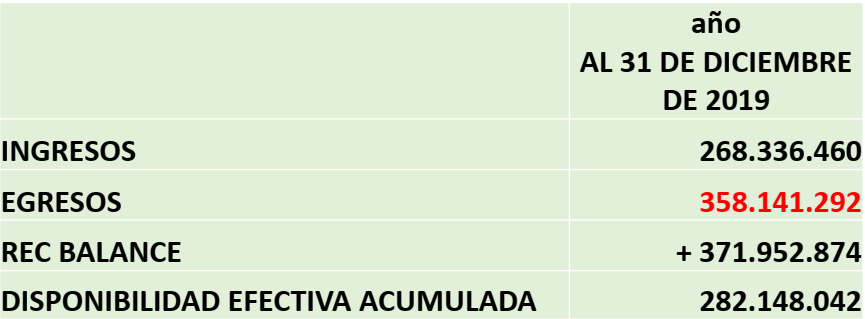 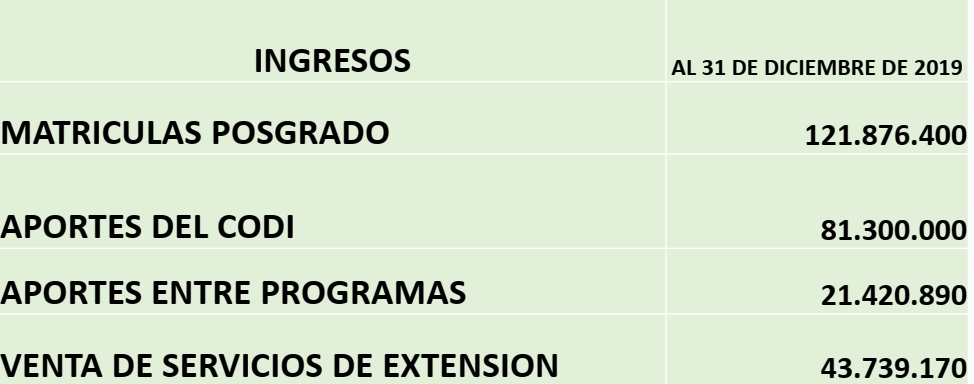 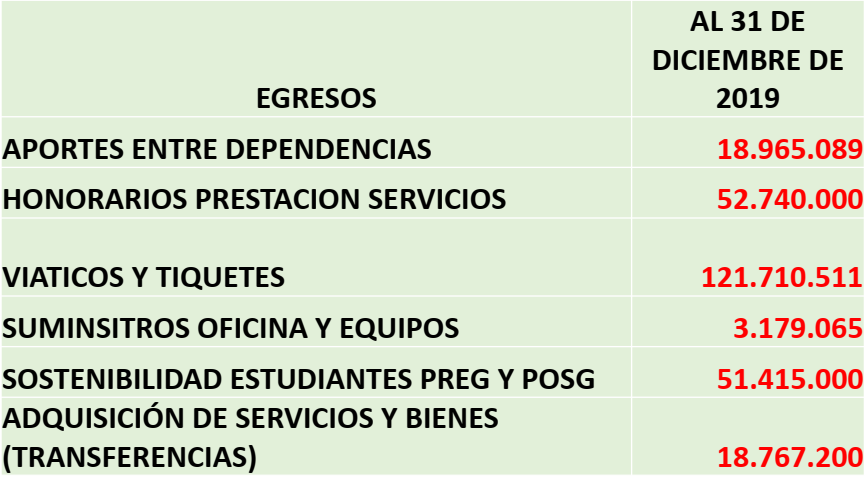 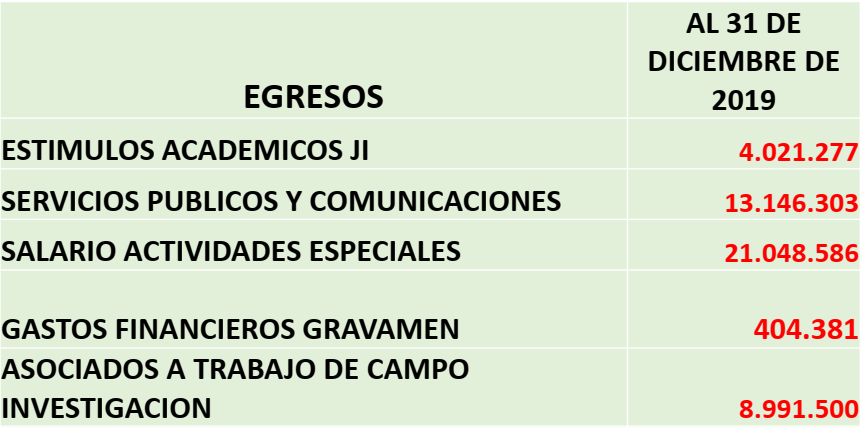 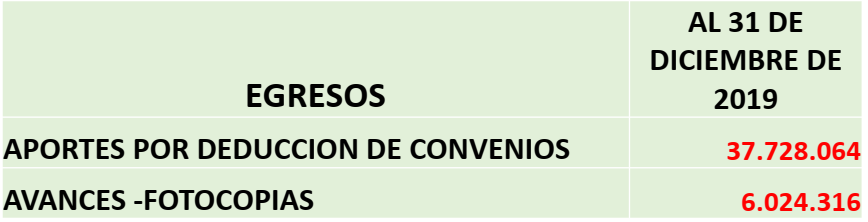